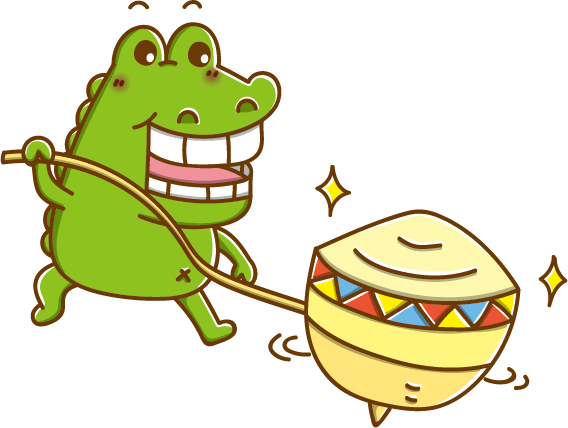 報告人：瑞豐國小郭靜文
108學年度高雄市瑞豐國小特殊教育教師專業成長社群
十二年國民基本教育暨特殊教育課程之
玩轉社會技巧桌遊-結合提問引導
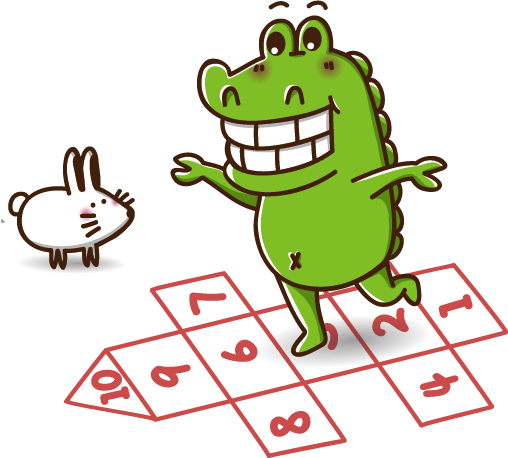 初心
規劃
執行
成果
一個社群的誕生
玩轉社會技巧桌遊-結合提問引導
結合提問引導
1.介紹/試玩體驗；2.累積異、同玩法；3.擴充遊戲機制及媒材使用方法；4.結合提問引導
玩轉
桌遊
社會技巧桌遊
提問可以應用於個別晤談、社會技巧課程…中
初步構想：在桌遊之後，再多問幾句，
會有什麼收穫?
社會技巧
在某個領域或方面有很大的興趣，並非常了解，知道如何操作，玩得很好，就是玩轉。
不插電遊戲的統稱，包含：圖板遊戲、卡牌遊戲、骰子遊戲、紙筆遊戲。大多為：策略、記憶、反應…
挑選直接應用於社會技巧課程中的桌遊，姑且稱之社會技巧桌遊
包含：處己、處人、處環境
初心
規劃
執行
成果
社群菜單-開胃濃湯
暖心又豐盛
★小提示：
1.這類桌遊可以單獨使用，
  也可搭配其他桌遊做為輔助。
2.可以用於個人，也可以用於小組。
3.可以在學生個別輔導時使用，
  也可以用於社會技巧課程中。
4.目的可以是搭配活動、療癒心情、
            給予支持的力量…。
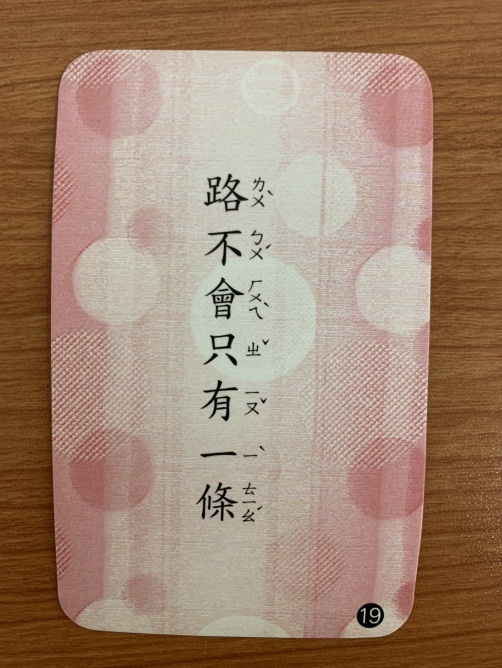 請在心中默想最近發生的事，也許一帆風順，也可能有不如意，可能碰到了困境…讓我們來抽一張牌，看看上天想要對你說什麼…
5
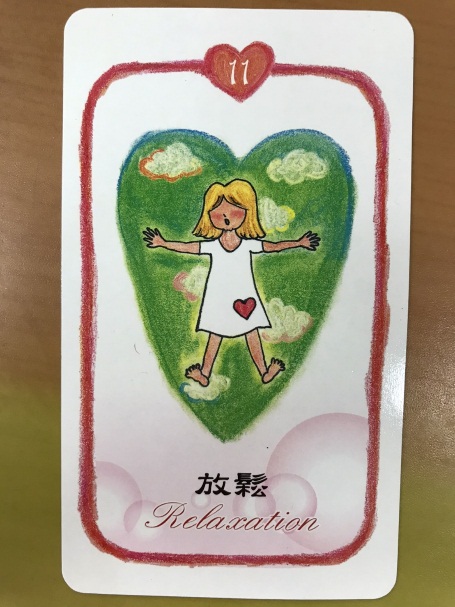 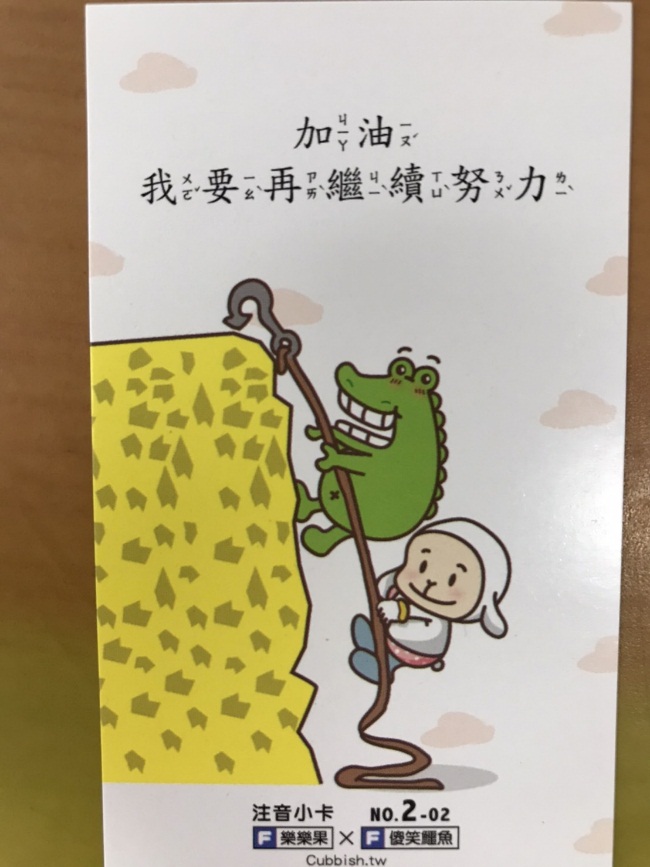 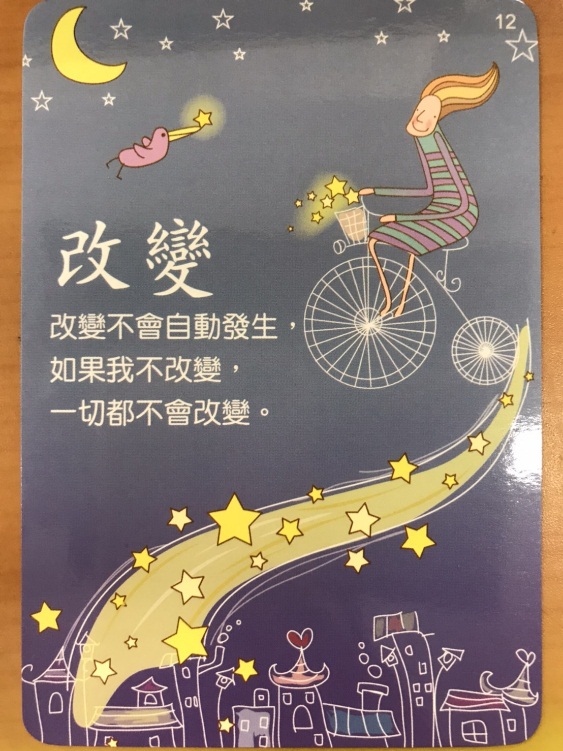 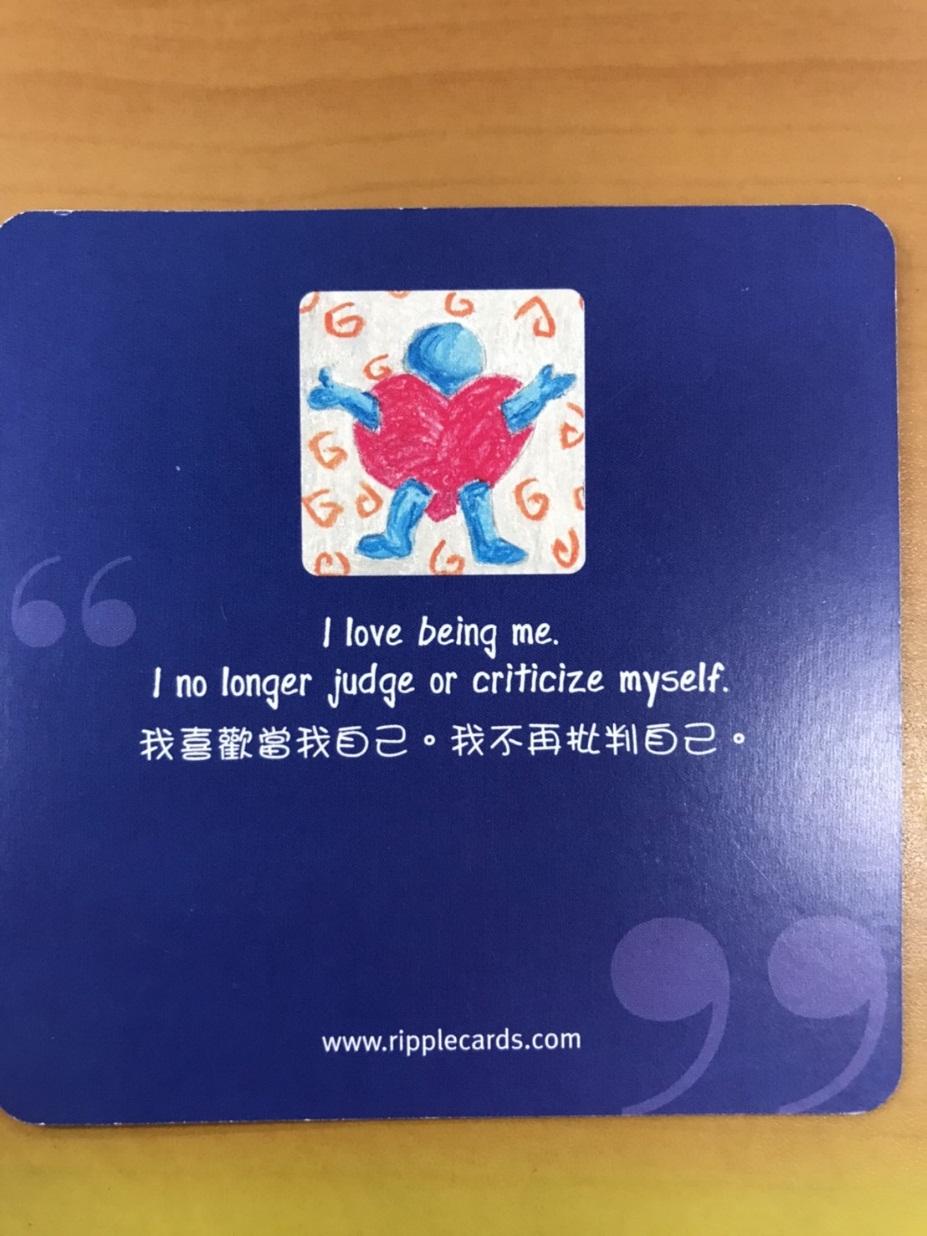 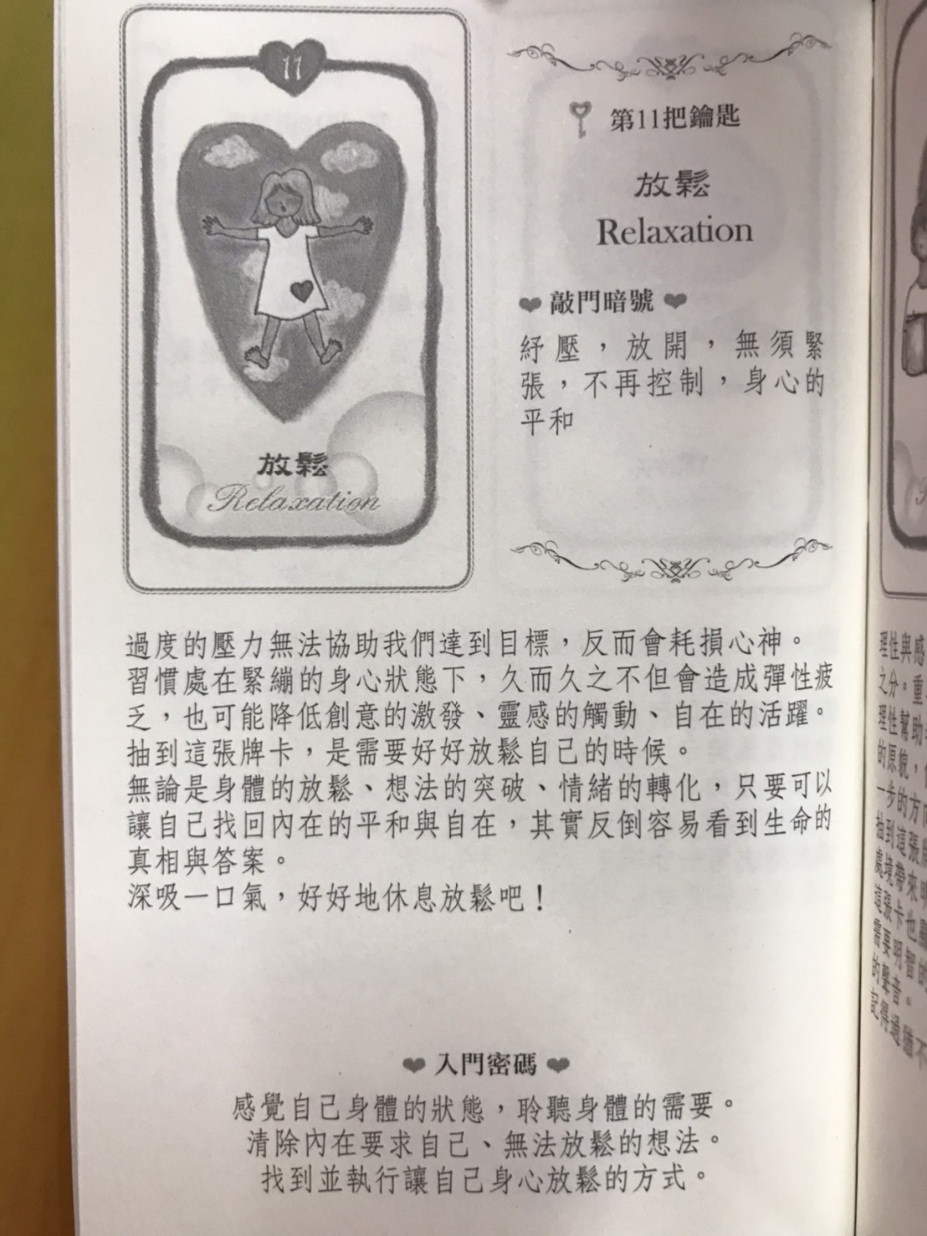 3
4
1
2
風味多層次
社群菜單-前菜沙拉
02
01
個人中心學派
現實治療學派
薩提爾/聯合家庭治療
焦點解決
短期心理諮商
04
03
個人中心-情感反映
1.你覺得…因為…(例：你覺得失望，因為你沒有得到你想要的。)
2.你看起來…(例：你看起來很疲憊)
3.如果我是你，我可能會覺得…
4.我聽到你說…(例：我聽到你說輸了這場比賽讓你很沮喪)
現實治療-評量式問句
我的行動能夠達到這個目標嗎？如果不行，做什麼改變能夠讓我達到目標？
1.做這件事能達到我的目標嗎？
2.繼續這麼做的結果會是我想要的嗎？
3.我這麼做會有什麼優點？會有什麼缺點？
薩提爾-冰山理論-觀點
1.你怎麼看待自己/這件事？
2.怎麼會不想吃(某行為)呢?
3.怎麼會感到悲傷(某情緒)呢？
4.這種想法是何時有的?
焦點解決-例外架構-引發成功經驗的思考
1.以前有沒有遇過類似的困難?你那時是怎麼處理的?
2.你想你需要做些什麼，可以讓你能再次做到過去能做到的事?
3.過去的處理方法中，有沒有什麼可以用在解決現在這個困境的?
社群菜單-主菜
分五種類別
情緒處理
正向鼓勵
情緒覺察
溝通表達
人際互動
社群菜單-主菜
不是全部
項目調整
未完待續
玩法應用到
其他桌遊
擴充創新的
遊戲機制
應用其他桌遊的玩法
對桌遊本身的回饋
社群菜單-甜點飲料
齒頰留香~延伸性~
在體驗過後，對於桌遊的應用範圍、適用對象、本身玩法等討論。
在使用其他桌遊時，亦可運用在此社群中學習到的玩法，或搭配社會技巧桌遊來使用。
一套桌遊沒有列出的玩法，其他同類型桌遊的玩法亦可套用進來。
在前兩者之外，激發創意，產生新的遊戲機制，讓桌遊發揮更大效益。
沒有特定順序
依需要取用
操作流程
提問引導2
選擇適當的問句
提問引導1
03
選擇適當的問句
01
04
桌遊使用2
桌遊使用1
02
原本玩法
借鏡其他桌遊
改編使用
創新遊戲機制
原本玩法
借鏡其他桌遊
改編使用
創新遊戲機制
操作流程-例子
提問引導
桌遊使用
取向：焦點解決-引發成功經驗的思考
問句：當你擁有自信時，你會做出什麼改變/不一樣的事？
活動：選擇為自己賦能/提升能力的卡片
情緒卡：自信
活動：使用情緒卡說一說自己月考過後的心情
情緒卡：沮喪
取向：個人中心-情感反映
問句：你覺得沮喪，因為你想要得到更好的分數
桌遊使用
提問引導
初心
規劃
執行
成果
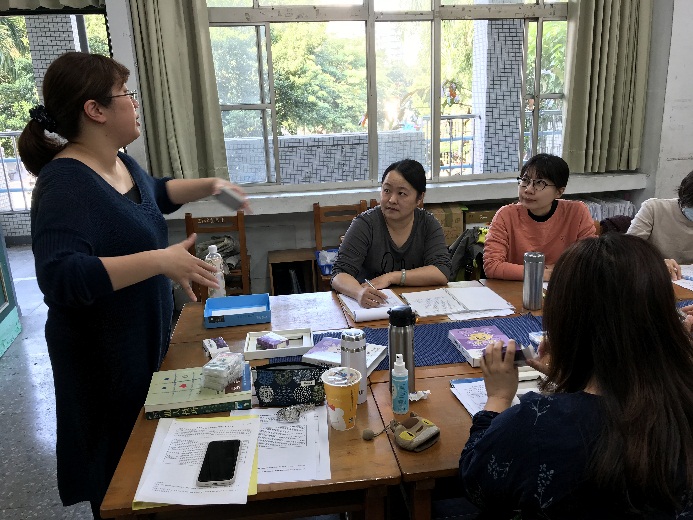 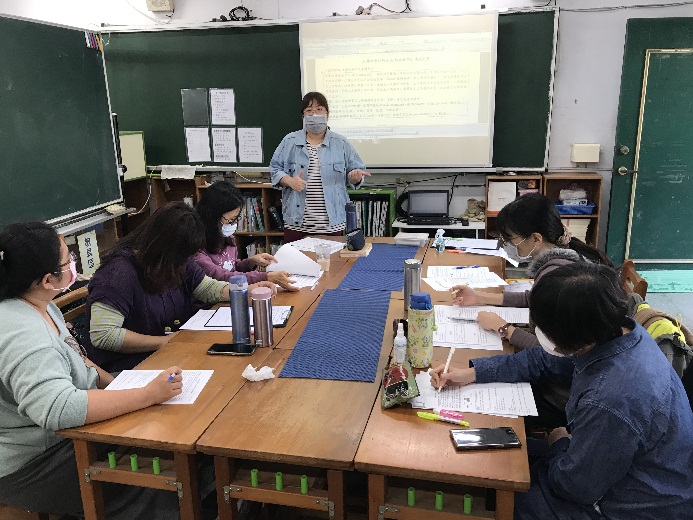 社群執行過程
三大主軸
社群簡介與回饋
諮商學派介紹與講義
桌遊試玩與體驗
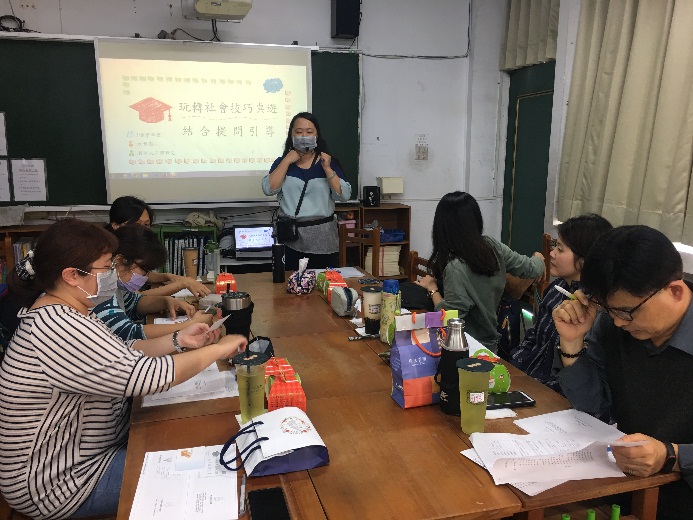 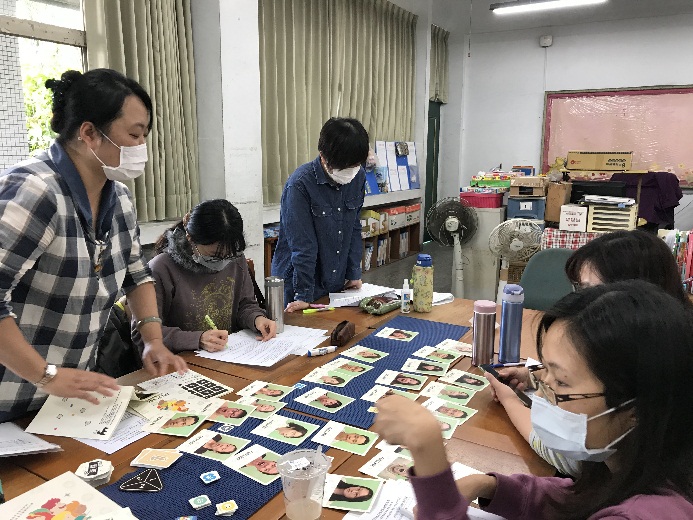 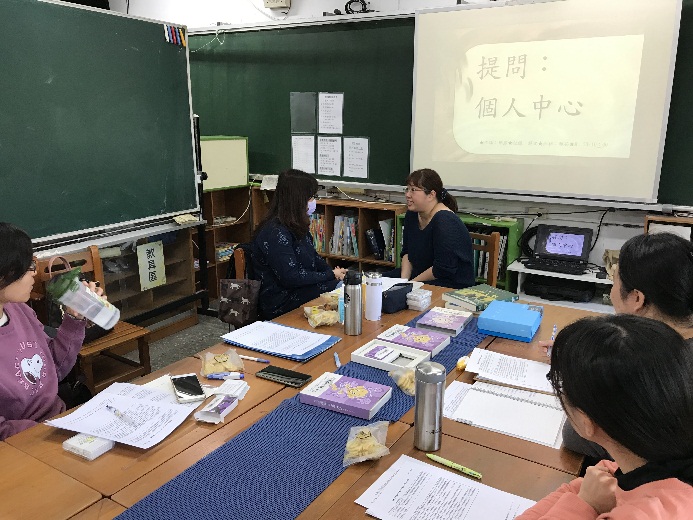 初心
規劃
執行
成果
產出成果(一)
O「客觀性問題Objective」：觀察外在客觀、事實。是最直觀的，可以直接找到答案的問題。
□在今天社群，我看/聽到了什麼？
□在今天社群，我記得哪些段落/內容?
R「反應性問題Reflective」：重視內在感受、反應。自己的想法與對自己的意義，以及與過去的連結。
□在今天社群，什麼地方讓我感動/驚訝/難過/開心/其他？
□在今天社群，什麼是我覺得比較困難/容易處理的？
□在今天社群，令我覺得印象深刻的地方？ 
I「詮釋性問題Interpretive」：詮釋意義、價值、經驗。思考O&R之後產生的價值觀，並做出自己的闡述/總結。
□為什麼會帶給我這樣的感受(感動/驚訝/難過/開心/其他)？
□引發我想到了什麼經驗？有什麼重要的領悟嗎？
□對我而言，重要的意義是什麼？學到了什麼？
□為什麼這些部份讓我印象深刻？
D「決定性問題Decisional」：找出決定、行動。在提問最後，自己做出的改變與決定，及下一步如何施行。
□未來我可以改變/應用的地方？
□在本次社群之後，接下來我的行動/計劃會是什麼？
□還需要什麼資源/支持/調整才能完成目標？
質性回饋單：ORID焦點討論法
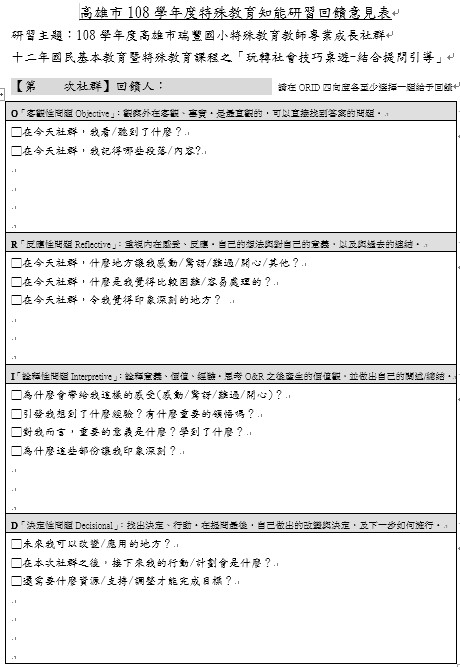 產出成果(二)
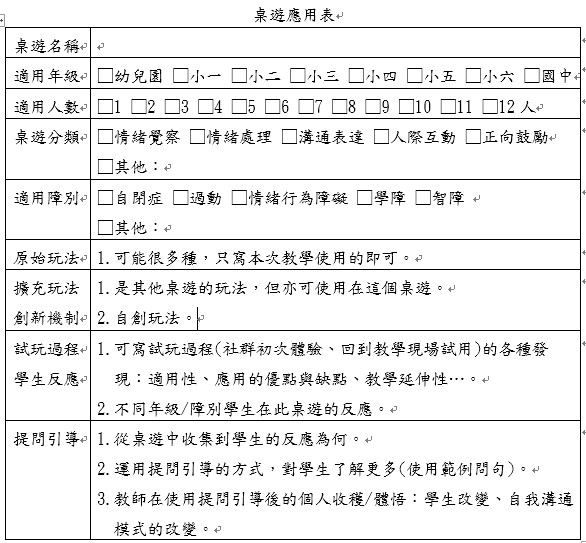 桌遊使用
比重
教學示例：21份
提問引導
桌遊使用
提問引導
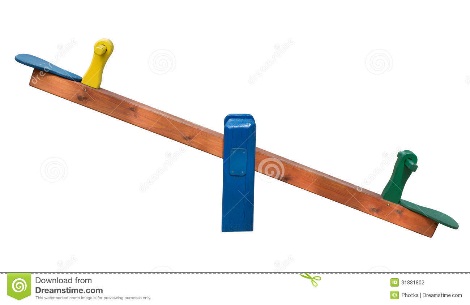 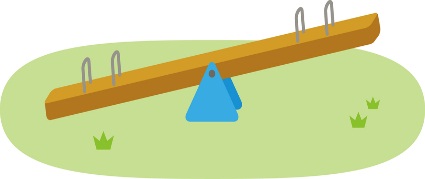 提問引導
桌遊使用
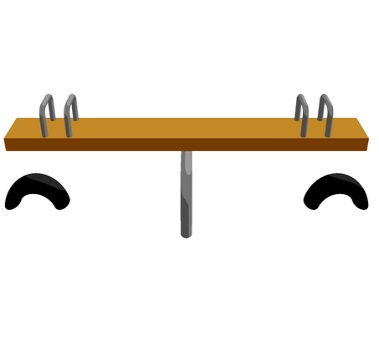 產出成果(三)
Classting 課室廳
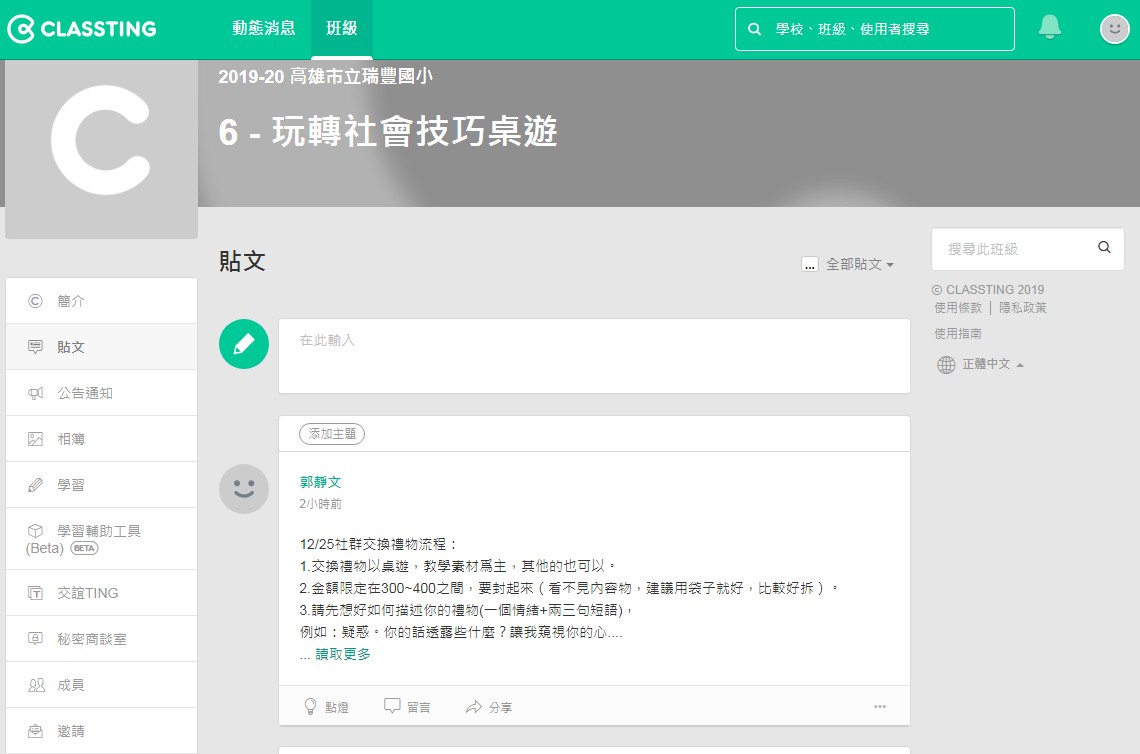 1.給予權限，大家皆可貼文。
2.每個貼文就是一個主題，在留言區進行討論，主題不錯亂。
3.可上傳檔案、照片，方便進行檔案留存。
產出成果(四)
桌遊適用領域分類表-1
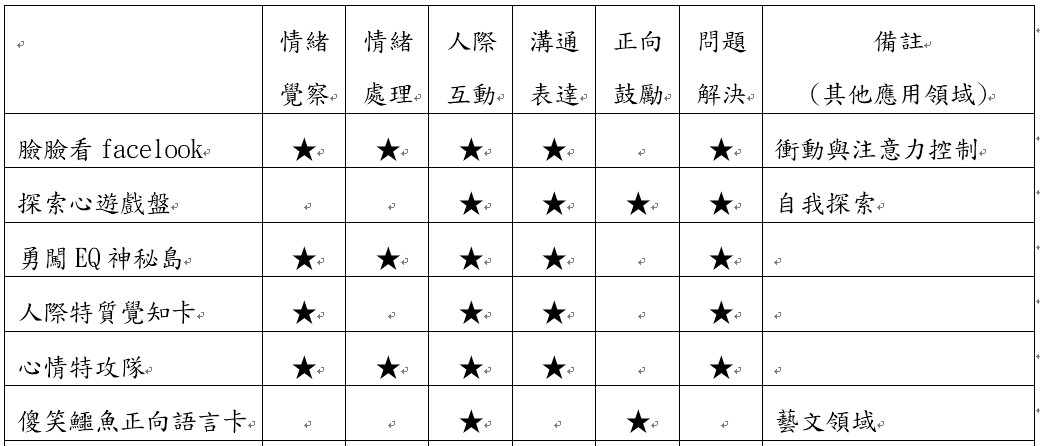 6套
桌遊適用領域分類表-2
產出成果(四)
+9套
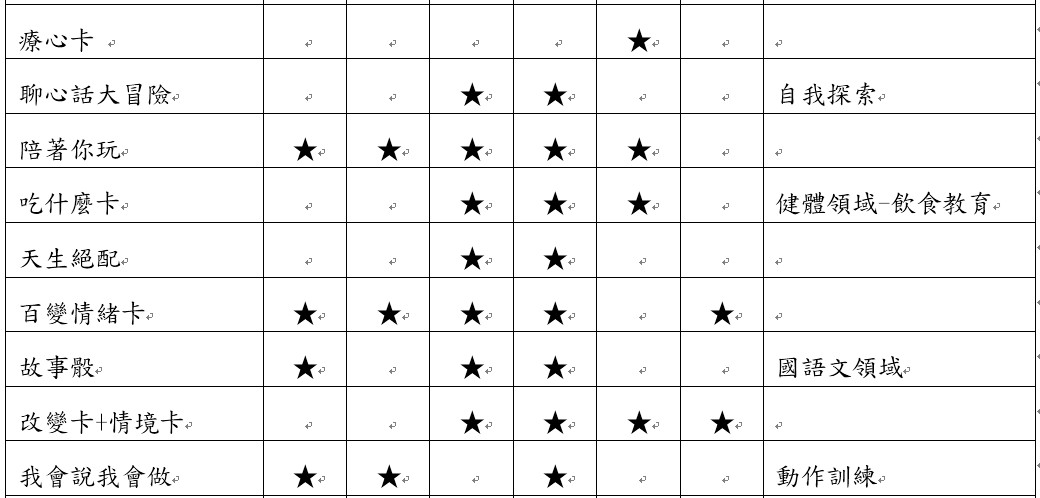 產出成果(四)
桌遊適用領域分類表-3
+5套=20套
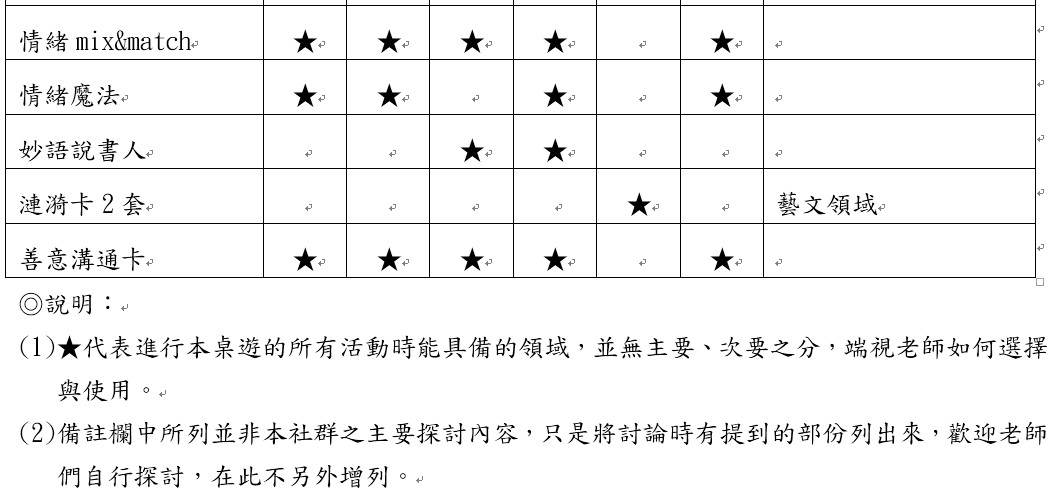 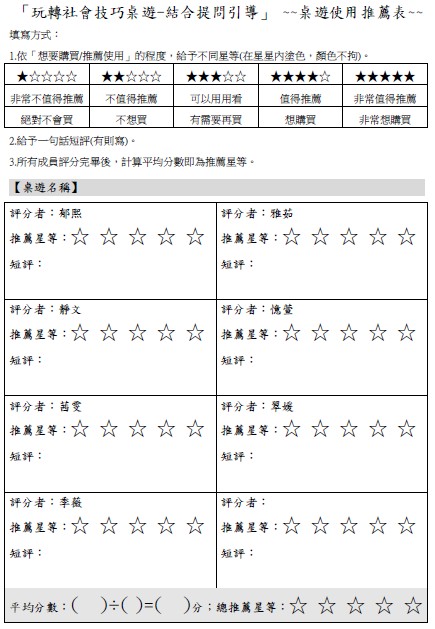 產出成果(五)
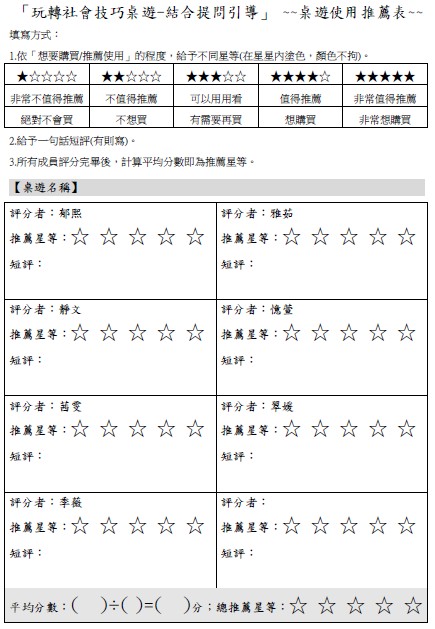 桌遊使用
推薦表
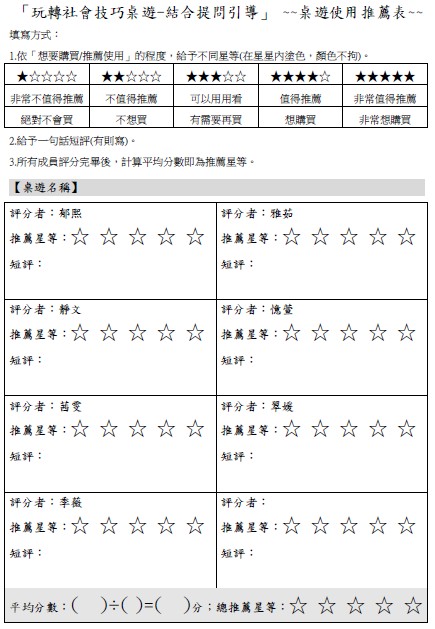 備註：這篇使用推薦星等及成員給予的短評，可供老師們做為採購或使用的參考。
但需注意「推薦是主觀的」，
可能會受到成員們目前服務學生的障別、年級等各種現況而影響，並非永久不變的，
因此，
請保持開放的態度來參考本份資料，謝謝。
產出成果(五)
桌遊使用
推薦彙整
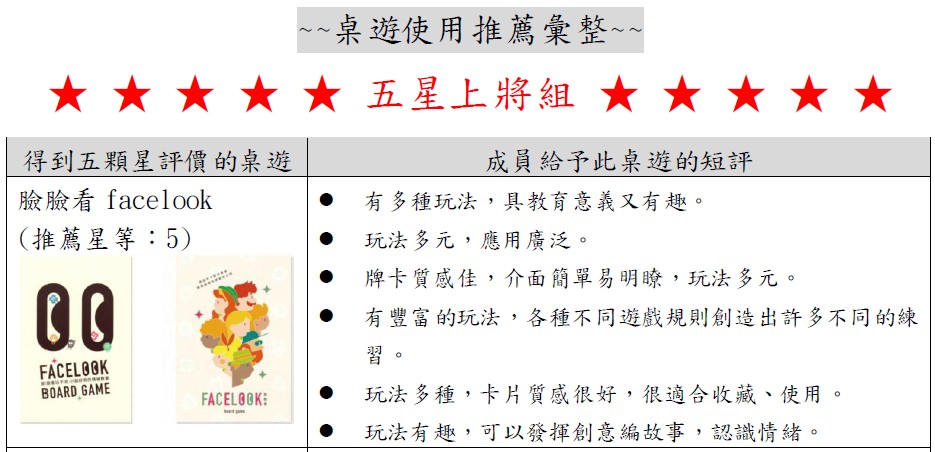 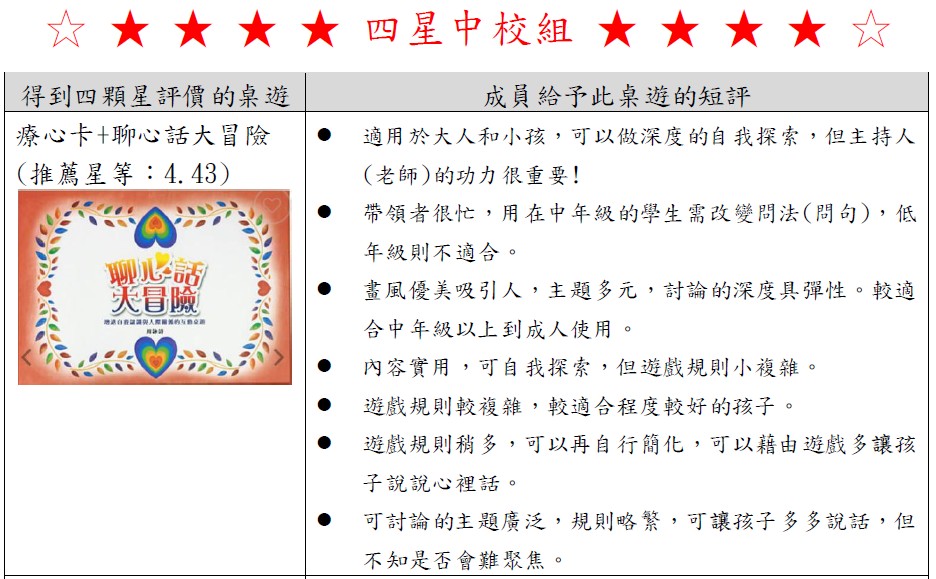 產出
成果(五)
桌遊使用
推薦彙整
產出成果(五)
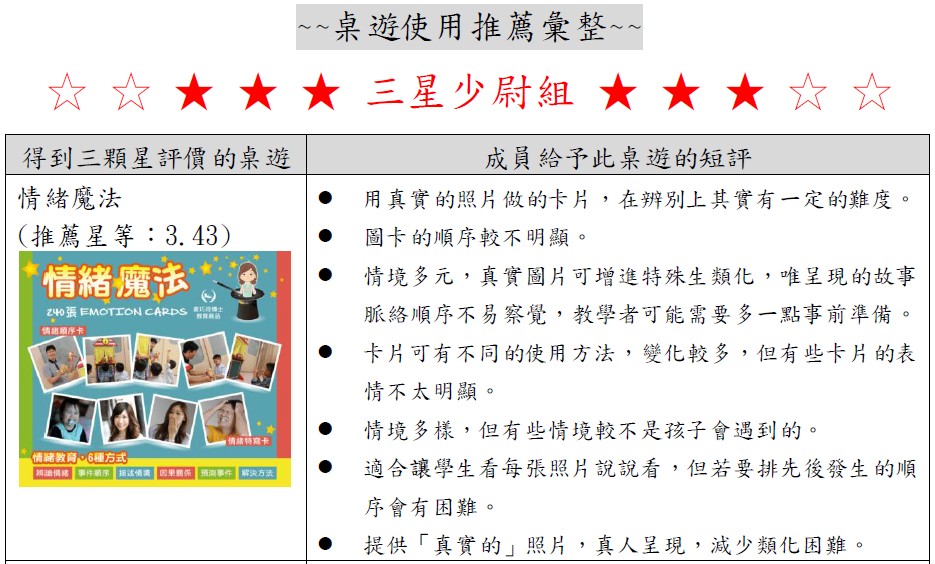 桌遊使用
推薦彙整
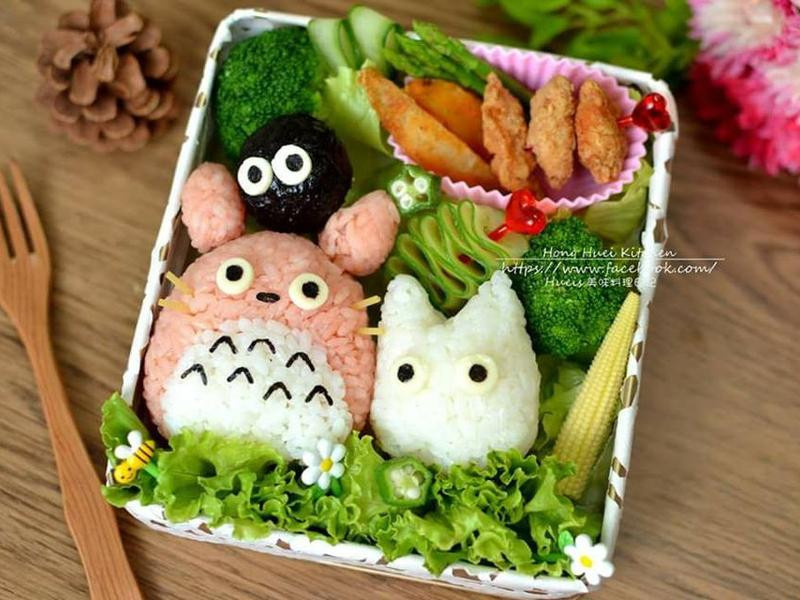 感謝聆聽
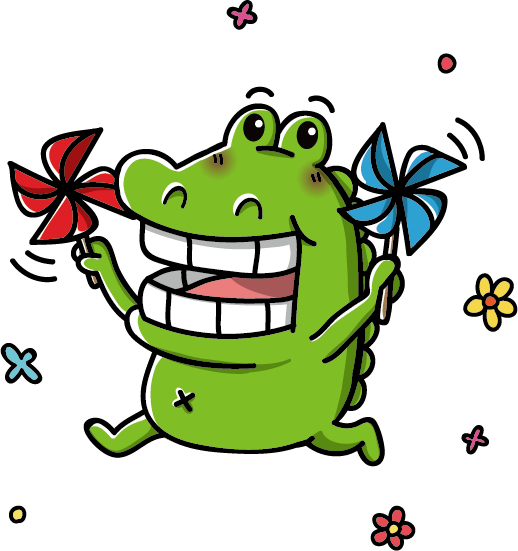 便當……
我來了!